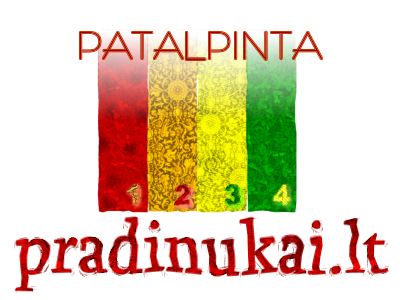 Pamokos tema: „Geometrinės figūros: trikampis, kvadratas, stačiakampis, skritulys“.
Pamokos uždavinys
Remiantis žodiniu mokytojos aiškinimu ir demonstravimu, mokinių patirtimi ir praktiniu bandymu, išmoks pažinti keturias geometrines figūras.
Diskusija
Ko mokysimės pamokoje?
Už ką būsite vertinami?
V
Kelionė po geometrinių figūrų šalį
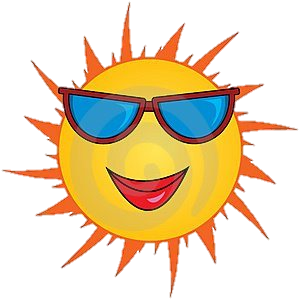 Pasirinkime kelionės maršrutą
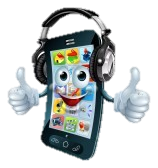 Skritulių kaimas
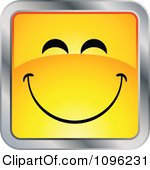 Trikampių 
miestelis
Įsivertinimas
Keturkampių miestas
Trikampių miestelis
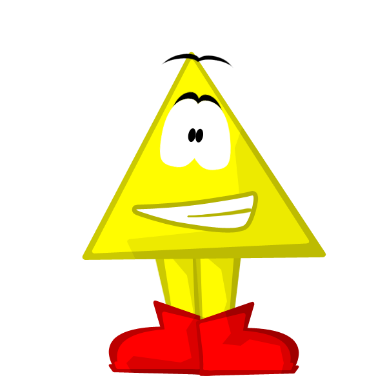 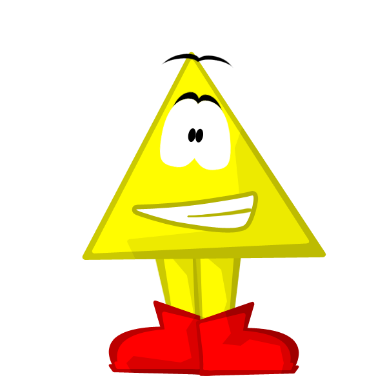 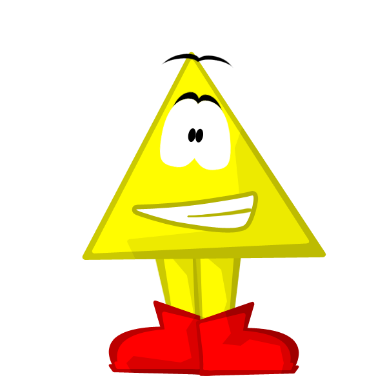 Žiūrėk, koks aš, koks jis, 
Visus mus apžiūrėk. 
Mes visko turime po tris,
Tu imk ir patikėk. 
Čia trys kraštinės ir kampai, ir trejetas viršūnių
Ir netgi trigubi darbai nebaisūs mums galiūnams! 
Visi mes esame draugai, ištikimi be galo. 
Mes trikampių šeima ir tai žinot visi privalo.
Trikampis
Trys kraštinės
Trys kampai
Suskaičiuokite trikampius
Suskaičiuokite trikampius
5
4
1
2
3
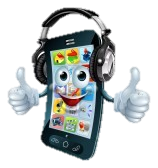 Keturkampių miestas
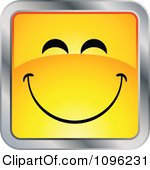 Kvadrato aikštė
Stačiakampių gatvė
Mįslė
Pristatysiu jį trumpai:
Statūs jo visi kampai
Ir vienodos tartum dvynės
Visos keturios kraštinės.
Vaikai mąsto, galvos trata:
„Kas ji toks?“
Kvadratas
Suskaičiuokite kvadratus
5
4
1
2
3
Stačiakampis
Kampai statūs.
Stačiakampis
Priešingos kraštinės lygios
Suskaičiuokite stačiakampius
5
4
1
2
3
6
Kiti keturkampiai
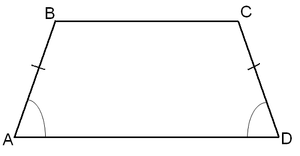 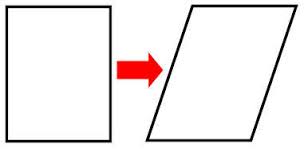 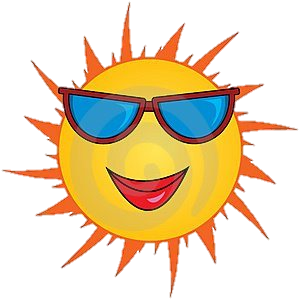 Skritulių kaimas
Skritulys:
apvalus,
plokščias,
pilnaviduris.
Suskaičiuok skritulius
Įsivertink, ko išmokai
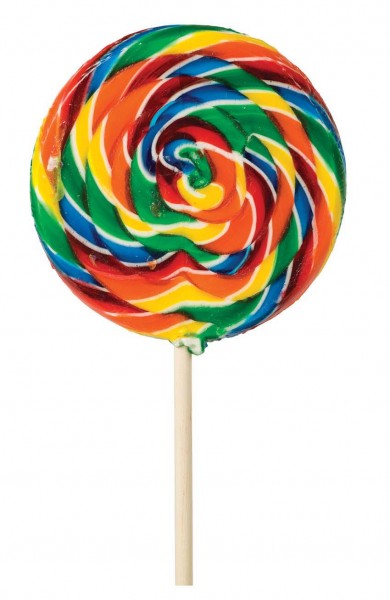 Kokia geometrinė figūra yra šis daiktas?
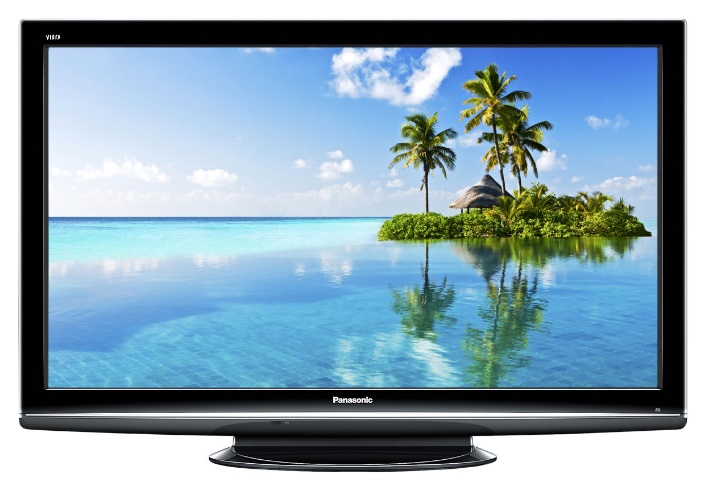 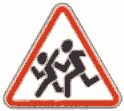 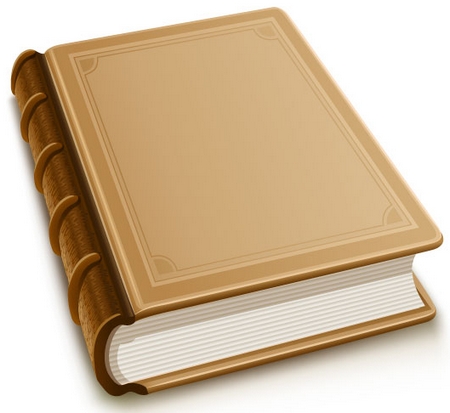 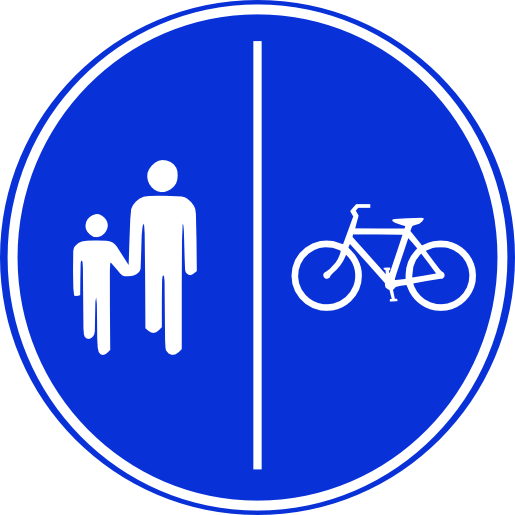 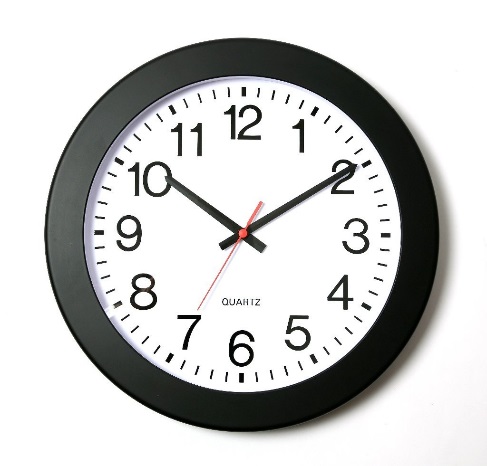 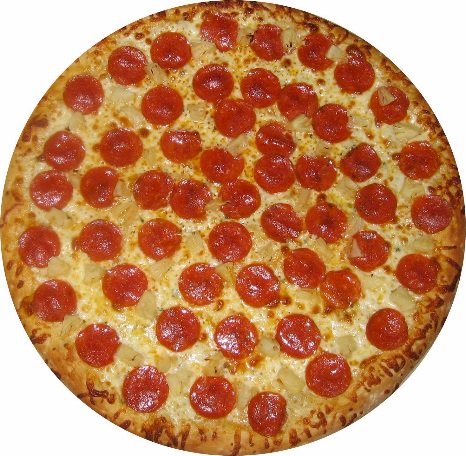 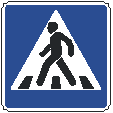 Puikiai padirbėjote!
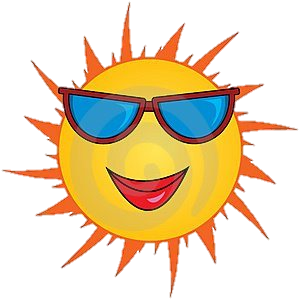 Iki pasimatymo!
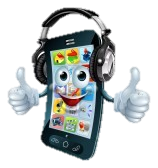 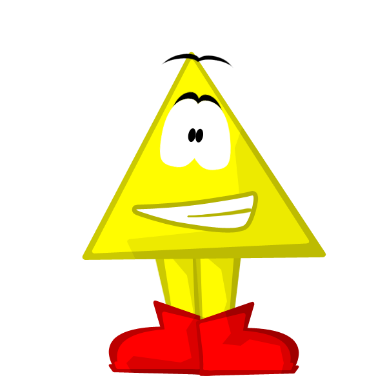 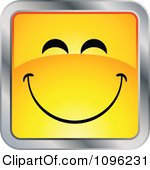